Dì-èr   kè          zhè   shì    nǐ     de   shǒu  jī    ma
第2课   这是你的手机吗
1
山东大学
生词
喜欢      xǐhuan           V           to like
黑色      hēisè             N            black
那            nà                 Pron        that
谁           shuí/shéi       Qpr         who
知道     zhīdào           V           to know
同学    tóngxué      N           classmate
早上       zǎoshang        N            morning
这             zhè                 Pron         this
的             de                   StPt        a particle(after an attribute)
手机      shǒujī             N           cell phone
对            duì                 A            right, correct
新             xīn                 A            new
很             hěn               Adv         very
好看       hǎokàn           A           good-looking
也               yě                  Adv         also
语法
结构助词：的       The structural particle “的”
疑问代词：谁       The question pronoun “谁”
副词：也     The  adverb“也”
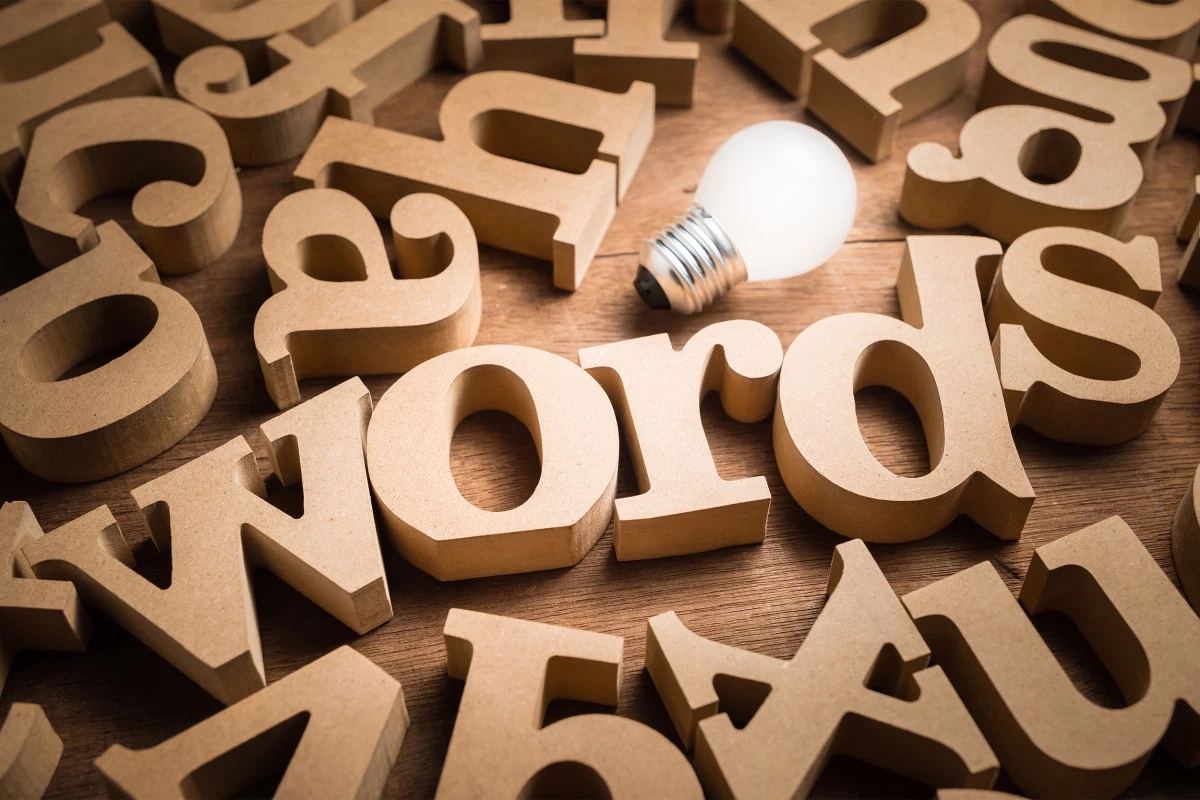 生词
WORDS
同学
N
早上
N
早上好！
老师，早上好！
早！
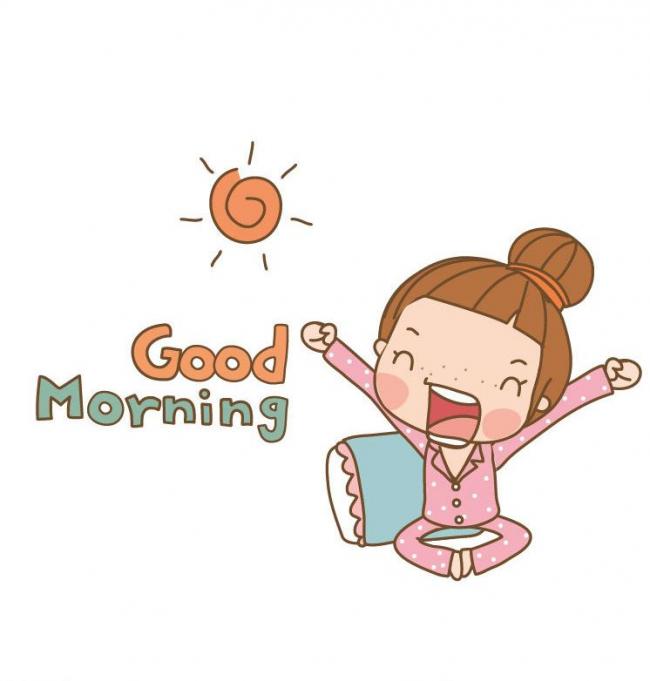 这
那
Pron
Pron
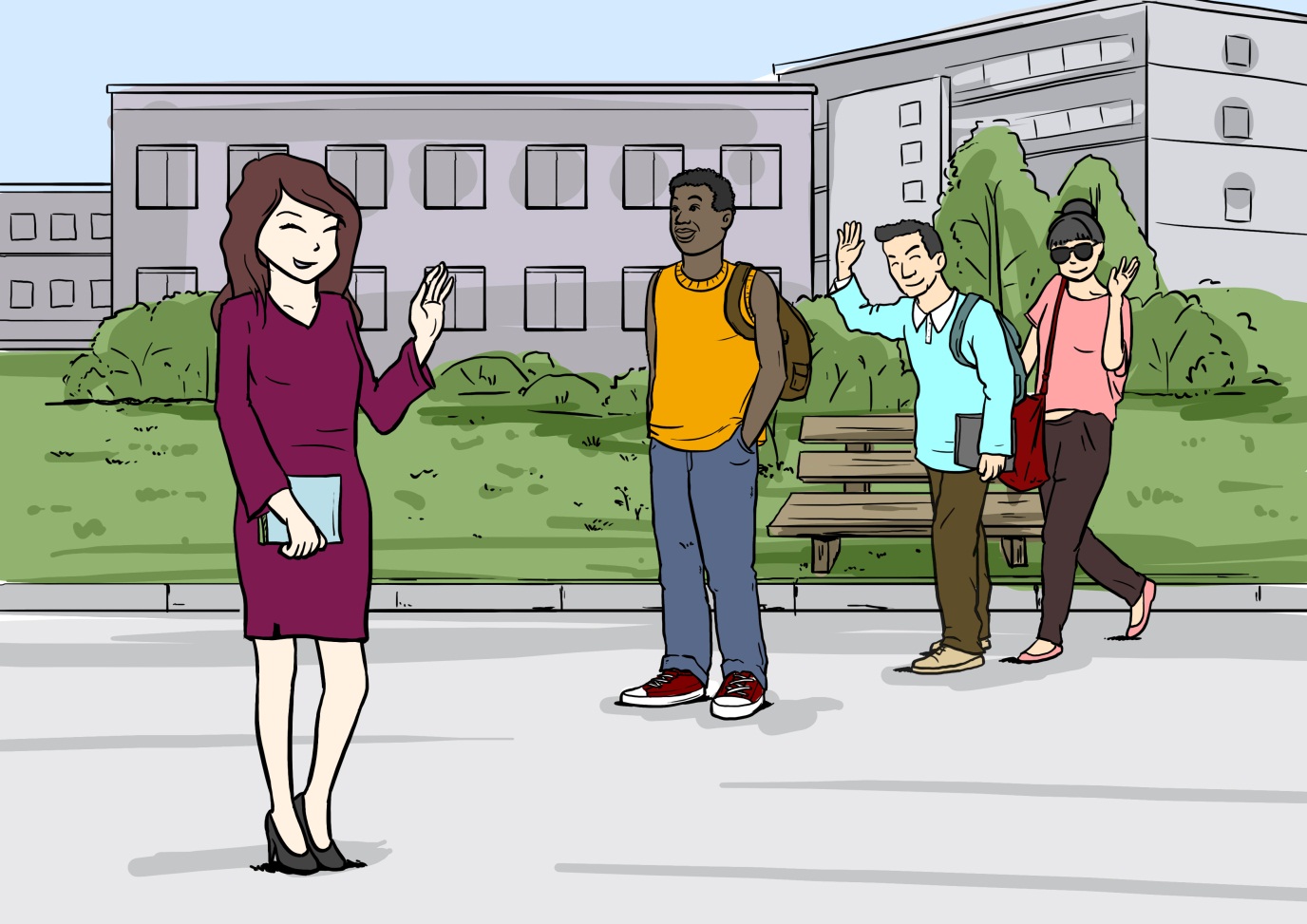 这是老师。
那是学生。
手机
N
A：这是什么？
B：这是手机。
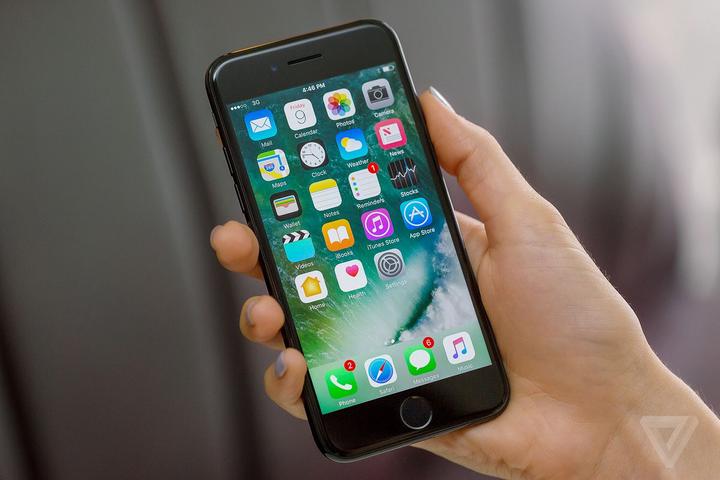 对
A：这是手机吗？
B：对！这是手机。
不！这不是手机。
Adj.
A：你姓李吗？
B：对！我姓李。
不！我姓王。
A：这是王老师吗？
B：对！这是王老师。
不是！这是李老师。
新
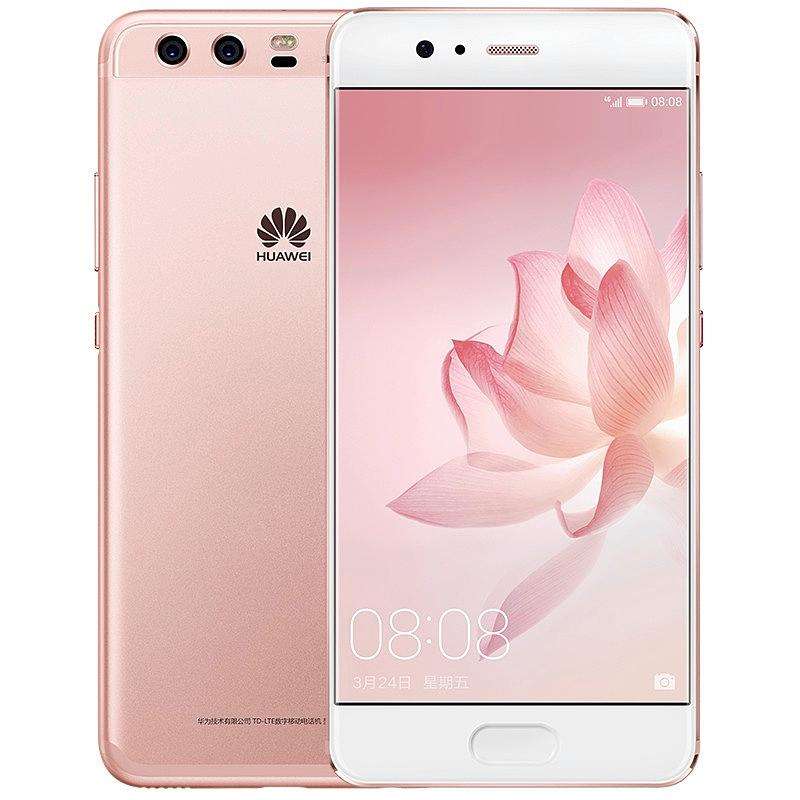 Adj.
新手机
新老师
新同学
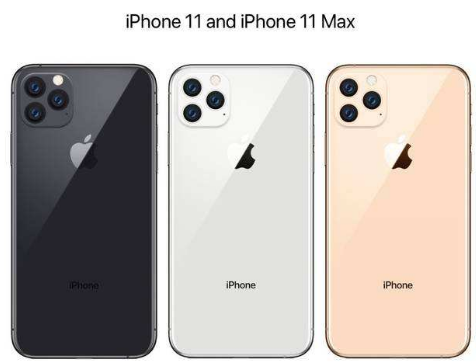 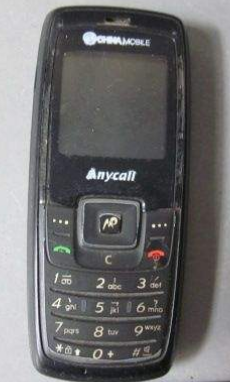 新
旧
手机
Adj.
Adj.
jiù / old (not for person)
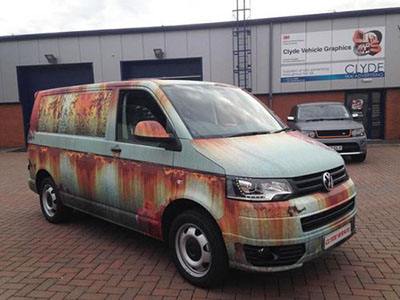 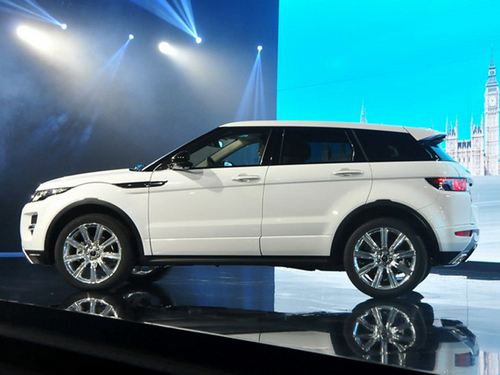 车chē
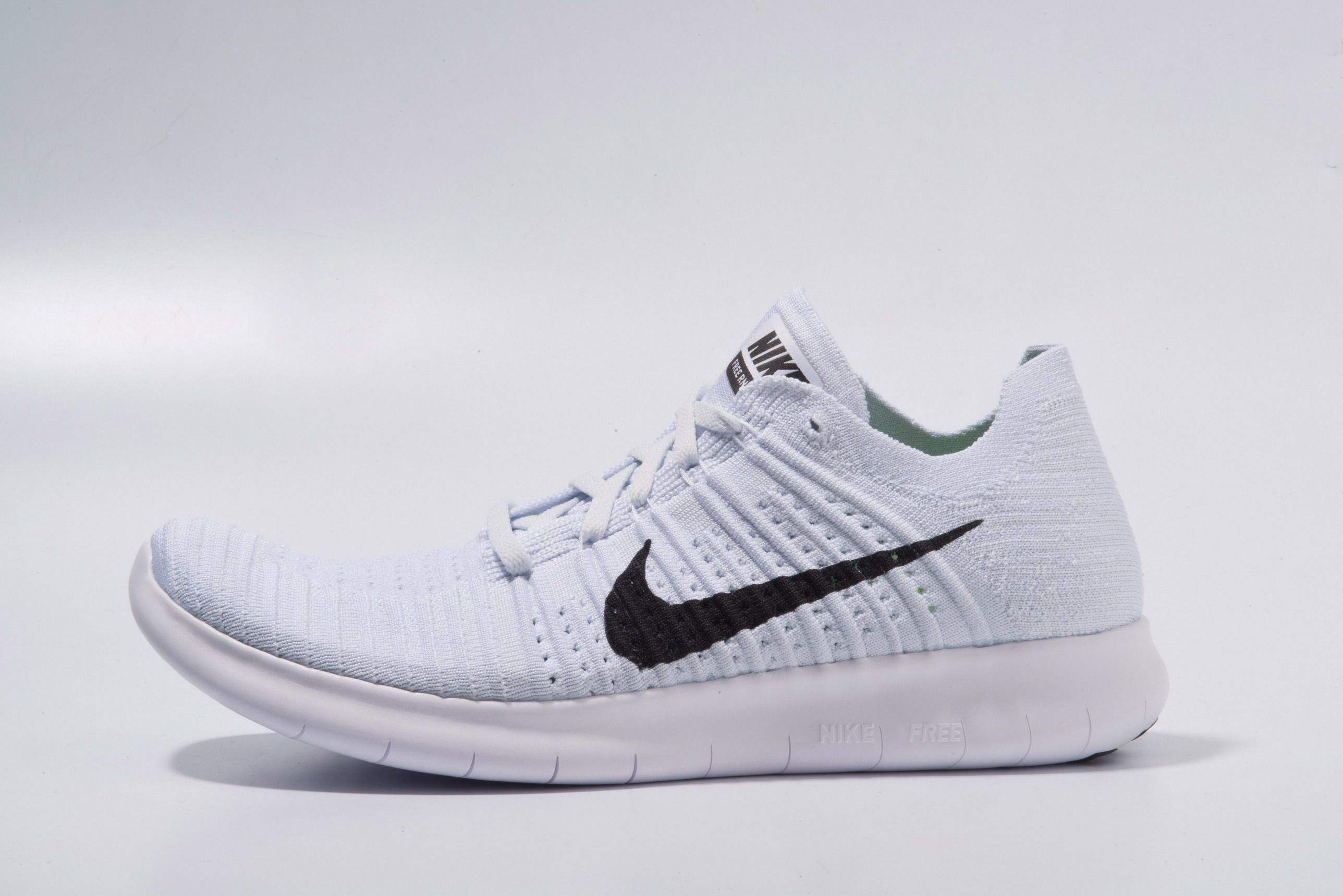 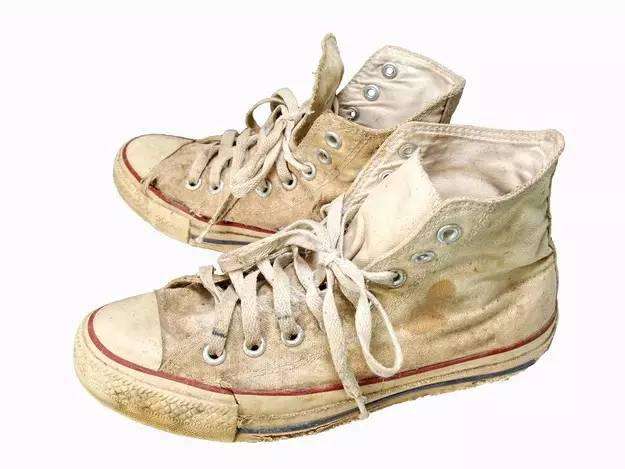 鞋xié
很
A：你好吗？
B：我很好！

A：老师好吗？
B：老师很好。
Adv.
我是好。×
很好
老师是好。×
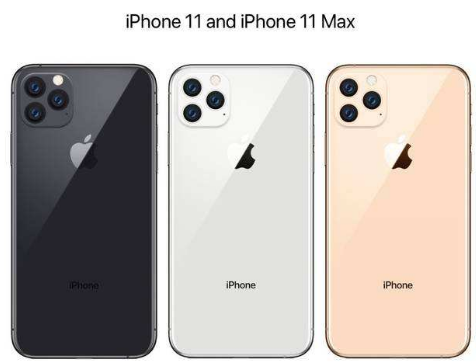 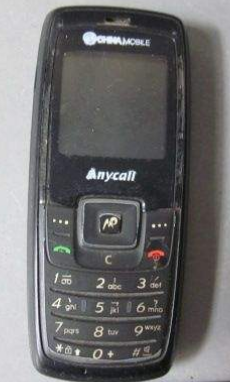 手机很新。
手机很旧。
好看
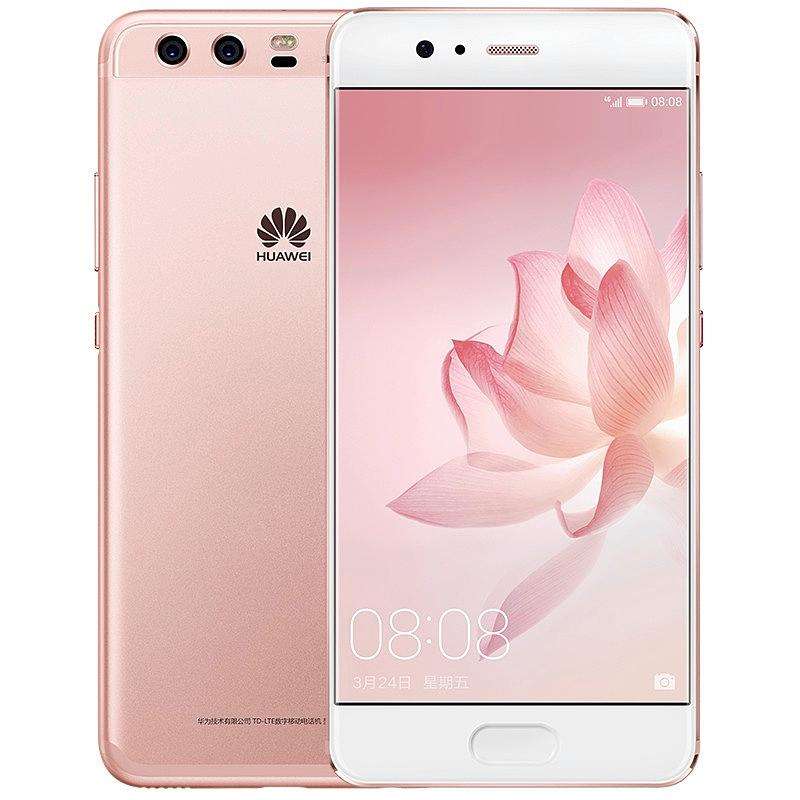 Adj.
A：新手机好看吗？
B：新手机很好看。
C：新手机不好看。
喜欢
B  很喜欢新手机。
C  不喜欢新手机。
V
黑色
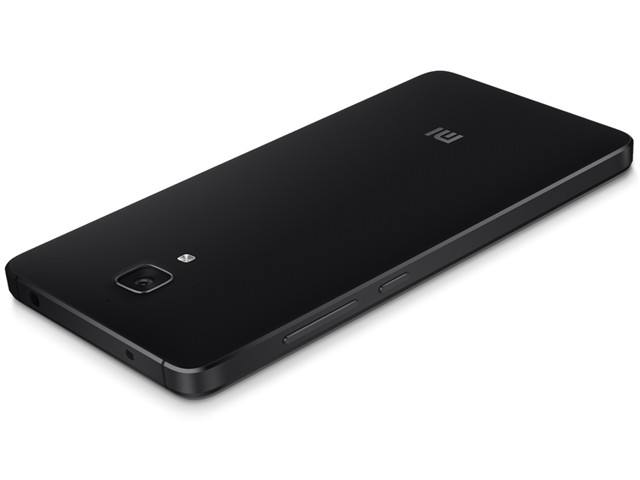 N
我喜欢黑色。
我喜欢黑色的手机。
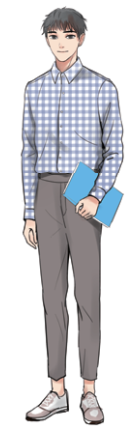 知道
V
A：他叫什么名字？
B：我不知道。
知道
V
A：李白喜欢什么手机？
B：我不知道。
C：我知道，李白喜欢黑色的手机。
知道
V
你知道老师是哪国人吗？
A：老师是哪国人？你知道吗？
B：我知道，老师是中国人。
语法
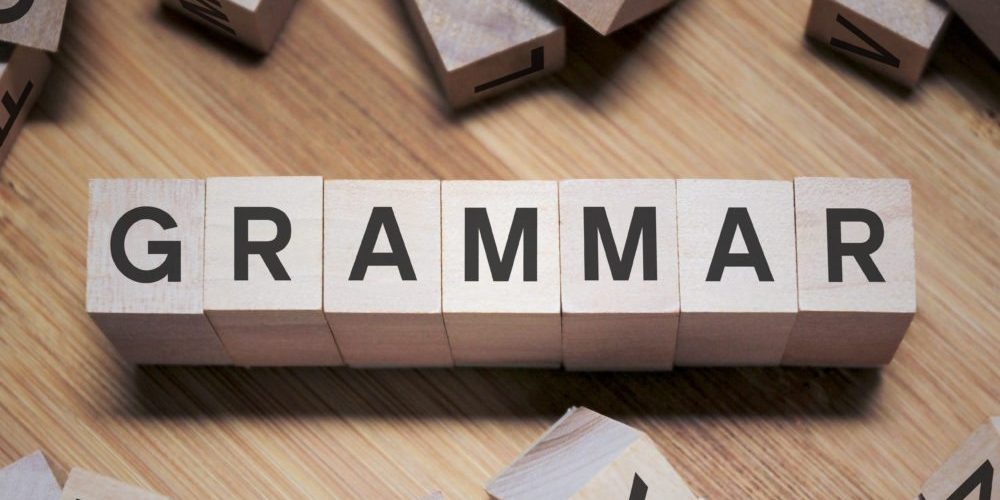 GRAMMAR
结构助词：的       The structural particle “的”
我的手机
同学的手机
老师的名字
结构助词：的       The structural particle “的”
我 的老师 
我 的学生 = 我学生
你 的同学 = 你同学
= 我老师
Relationship between human beings 
and before “的”is a Pron.
结构助词：的       The structural particle “的”
= 我同学
= 你老师
我    的  同学 
你    的  老师
老师  的  学生
李白  的  名字
同学  的  手机
结构助词：的       The structural particle “的”
好 看 的 手机

  好       人
  好       老师     
  新       手机
不 好看 的  手机

很 好   的  人
很 好   的  老师
很 新   的  手机
的
✘
结构助词：的       The structural particle “的”
法国    人  
  中国    老师
  韩国    学生
的
✘
Nationality
的 or
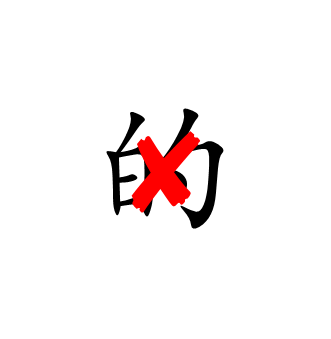 新____同学
黑____手机
好看____手机
很贵____手机
你____老师
王语____学生
美国____学生
哪国____人
疑问代词：谁       The question pronoun “谁”
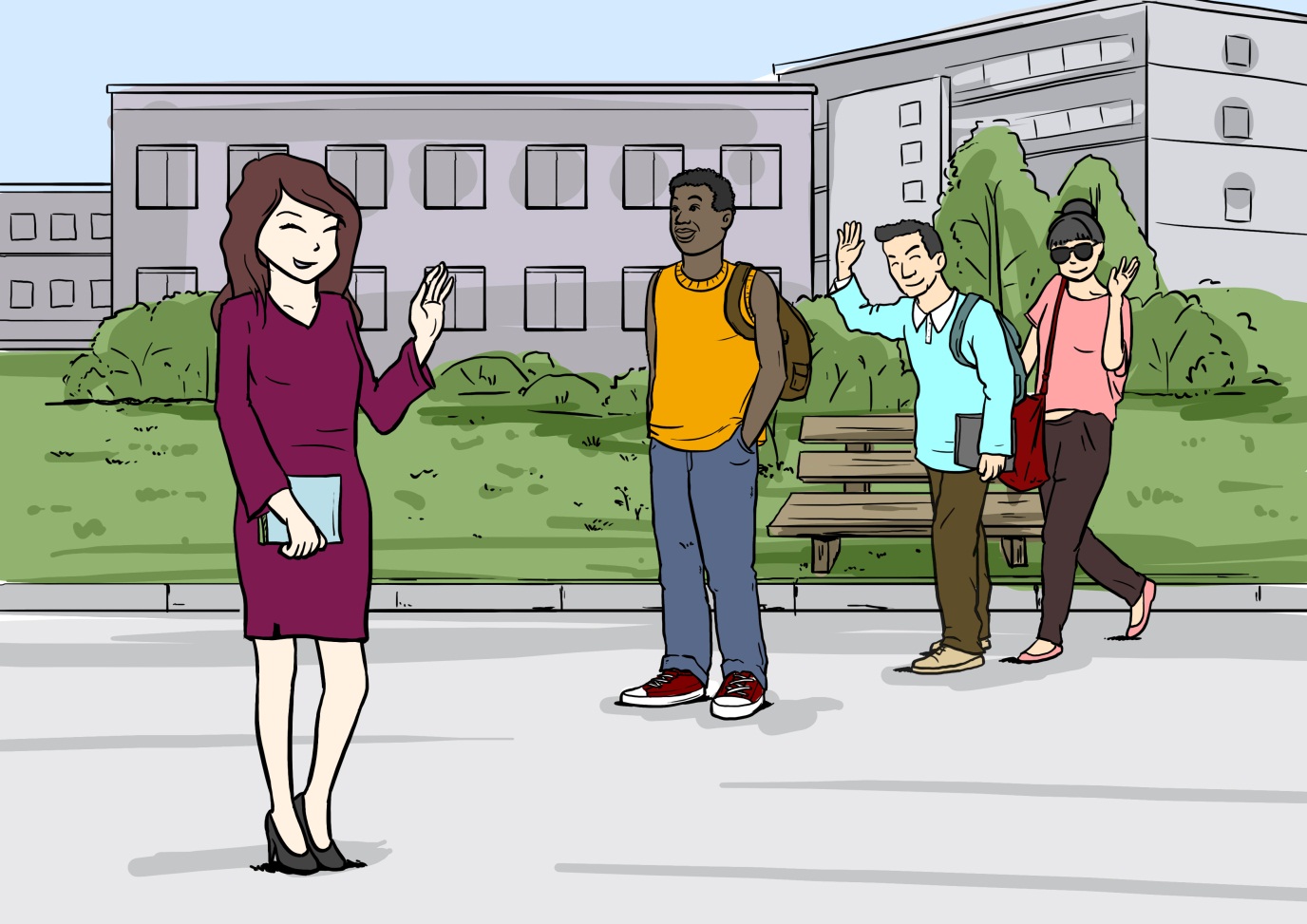 A：这是谁？
B：这是老师。
A：那是谁？
B：那是学生。
疑问代词：谁       The question pronoun “谁”
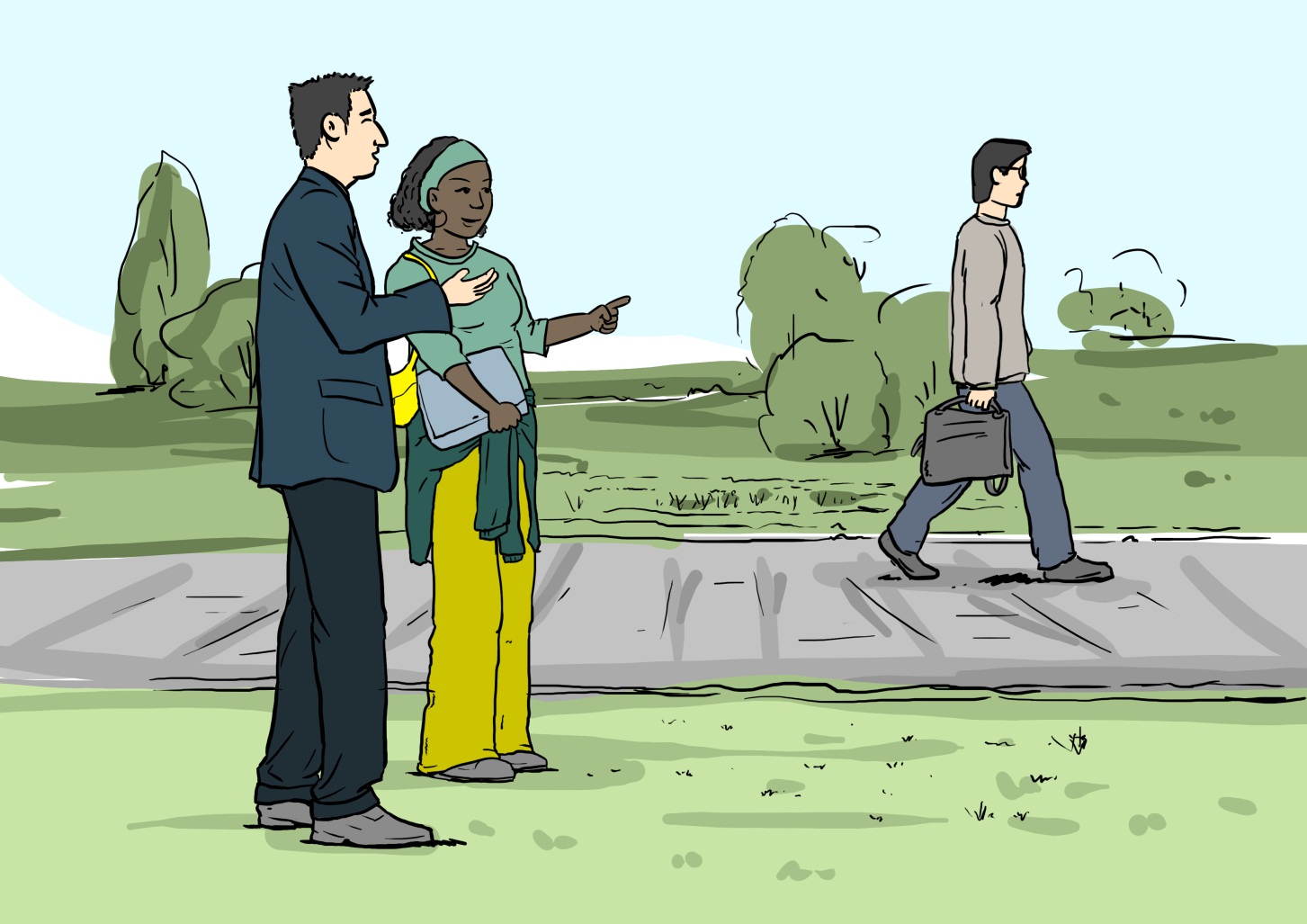 那是谁？
那是_____。
疑问代词：谁       The question pronoun “谁”
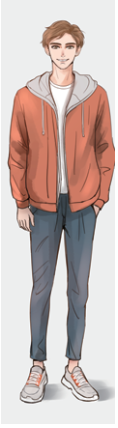 A：这是谁？
B：这是李白。
疑问代词：谁       The question pronoun “谁”
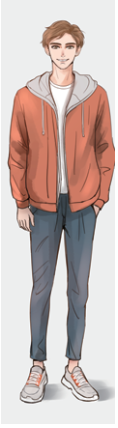 A：李白是谁？
B：李白法国学生。
疑问代词：谁       The question pronoun “谁”
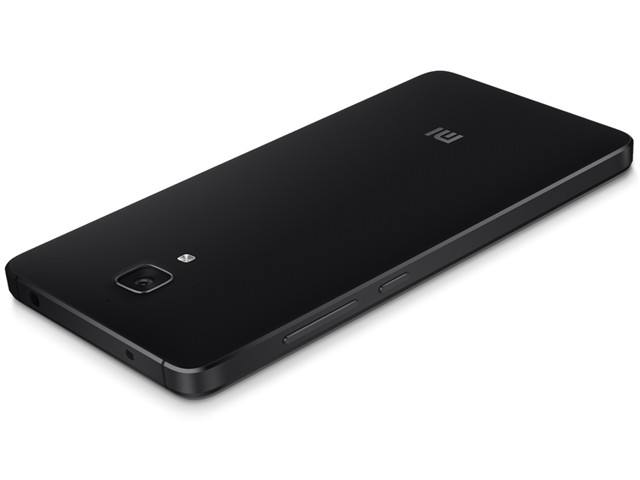 谁是____________?
1.  韩国学生
2.  美国人
3.  你老师
A：这是谁的手机？
B：这是老师的手机。
副词：也     The  adverb“也”
S + 也 + v./adj.
A：我是学生，你呢？
B：我也是学生。
A：我喜欢黑色，你呢？
B：我也喜欢黑色。
A：你的手机很好看！
B：谢谢，你的手机也很好看！
S + 也 +不+ v./adj.
你不是新学生，我也不是新学生。
你不知道，我也不知道。
李白的手机不好看，我的手机也不好看。
小结
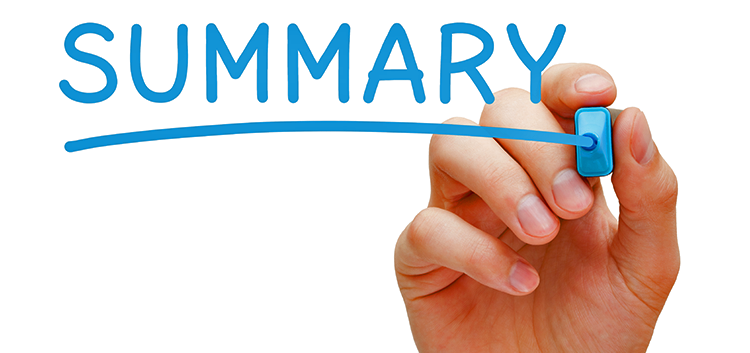 SUMMARY
生词
喜欢      xǐhuan           V           to like
黑色      hēisè             N            black
那            nà                 Pron        that
谁           shuí/shéi       Qpr         who
知道     zhīdào           V           to know
同学    tóngxué      N           classmate
早上       zǎoshang        N            morning
这             zhè                 Pron         this
的             de                   StPt        a particle(after an attribute)
手机      shǒujī             N           cell phone
对            duì                 A            right, correct
新             xīn                 A            new
很             hěn               Adv         very
好看       hǎokàn           A           good-looking
也               yě                  Adv         also
语法
结构助词：的       The structural particle “的”
疑问代词：谁       The question pronoun “谁”
副词：也     The  adverb“也”
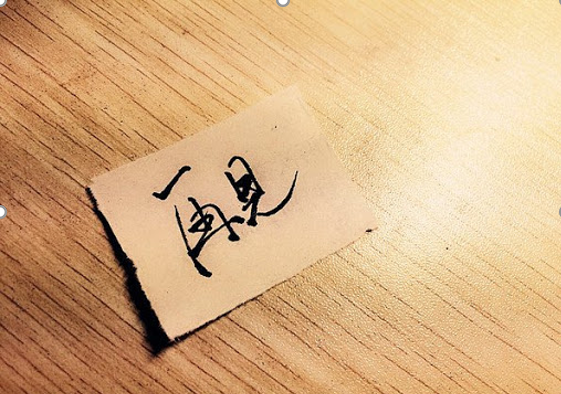